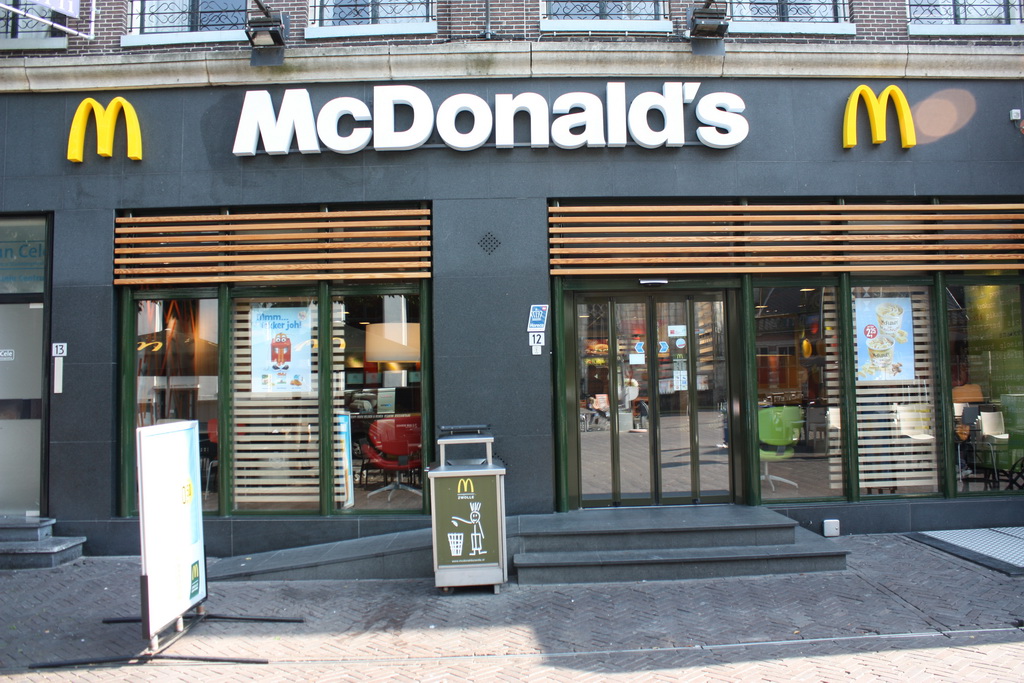 Mc Donalds
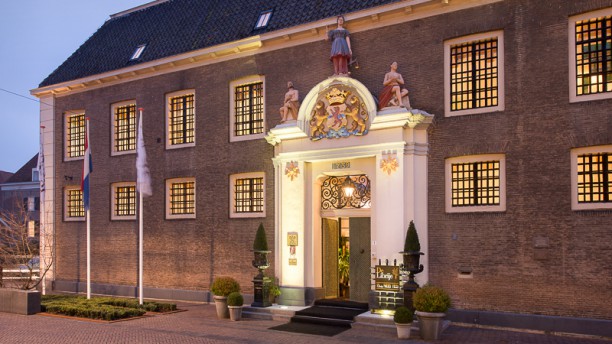 De Librije
Plaats
De Librije is gevestigd in Zwolle aan de 
   rand van de binnenstad 

Het pand is statig, heeft allure met een                                                           aansprekende gescheidenis

De  parkeer gelegenheid is beperkt naast het                                                          restaurant. In de nabije omgeving is parkeren                                                               geen problem

Goede bereikbaarheid met auto, fiets en OV
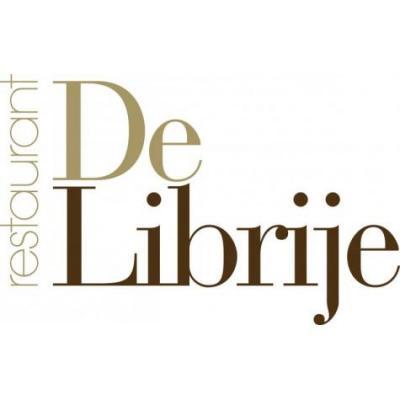 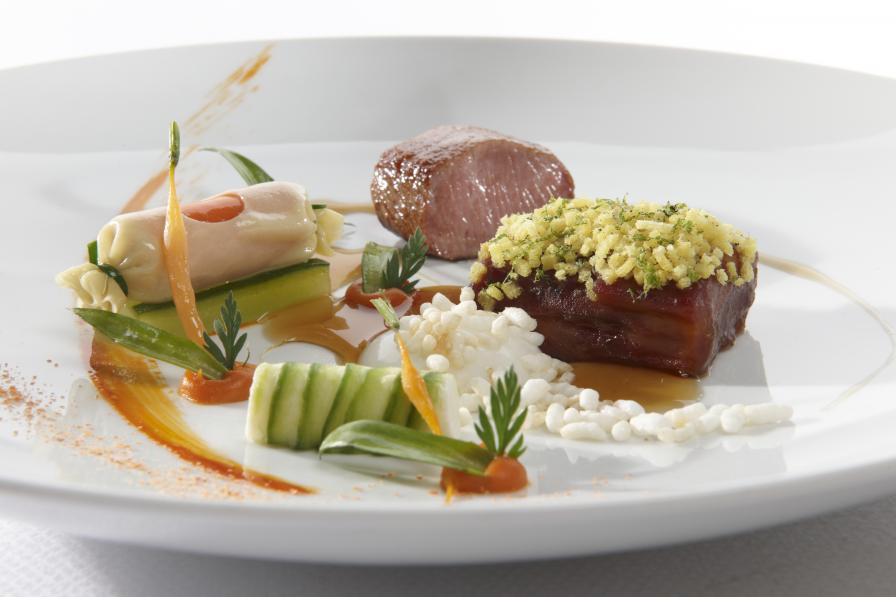 Producten
Een dinerkaart met exclusieve gerechten

Luxe wijnen (bij elk gerecht een mooie bijpassende 
    wijn als wijnarrangement)   

Likeuren, Wishkey, Port wijnen
Uit eten gaan is een beleving

Dieetwensen kunnen worden 
   toegepast      

Delicatessenzaak en hotel
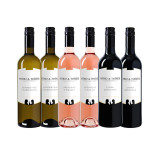 Personeel
Goed geschoold personeel, zowel in de keuken als de gastheren en -dames

Er worden hoge eisen gesteld aan inzet en motivatie

Personeel heft een grote verantwoordelijkheid voor een kwalitatief hoogwaardig product. 

Mogelijkheid tot opleiding in het bedrijf
Promotie
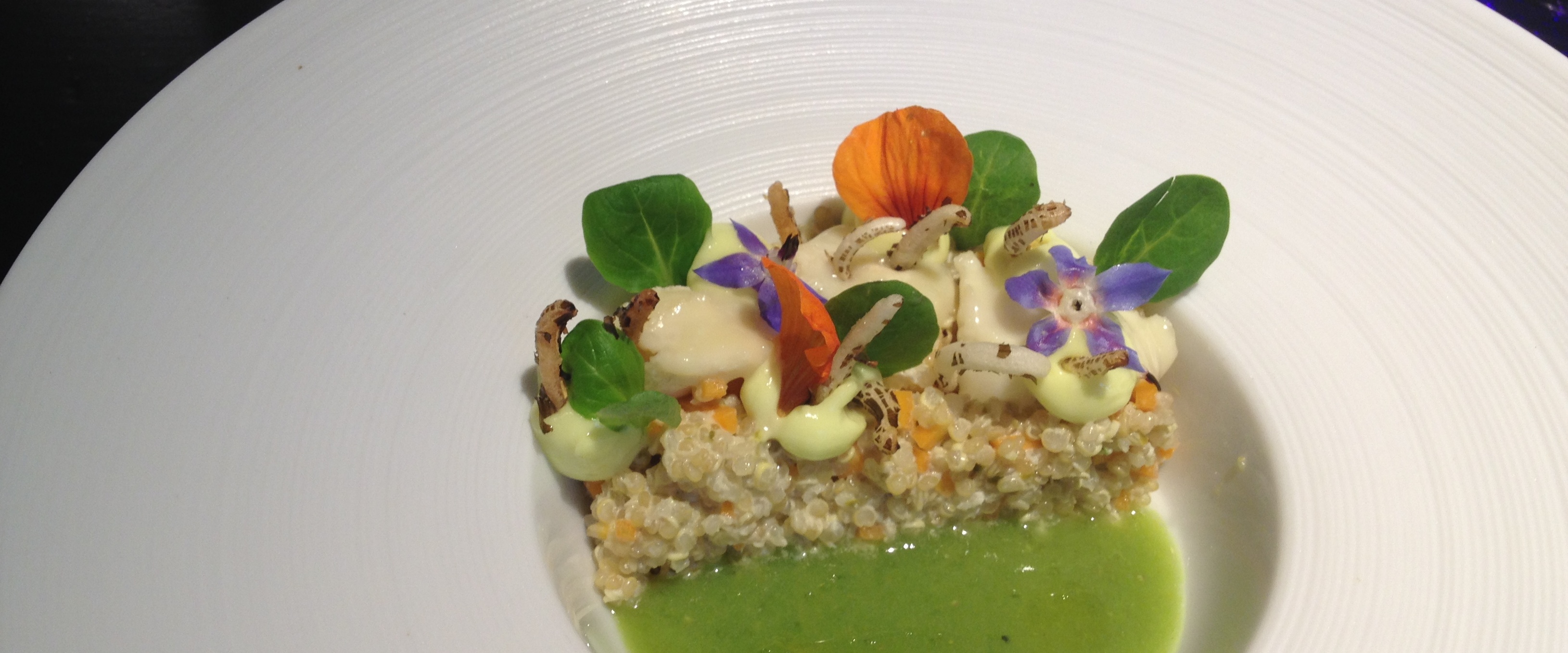 Facebook 
Website 
Mond op mond 
TV
Bladen
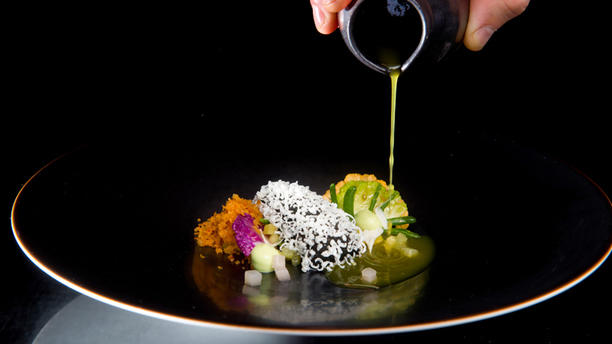 Presentatie
Verzorgd personeel
Logo
Pand 
Gastvrijheid
Etc.
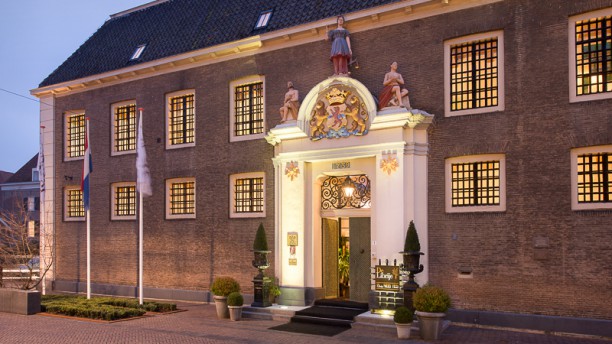 Prijs
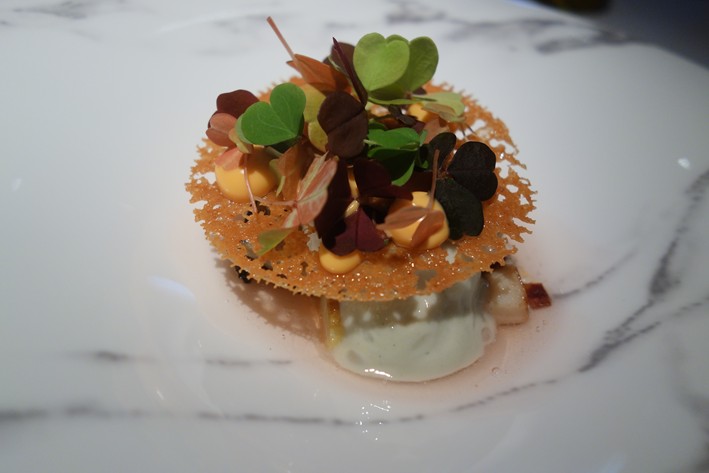 Hoge prijzen voor exclusieve gerechten
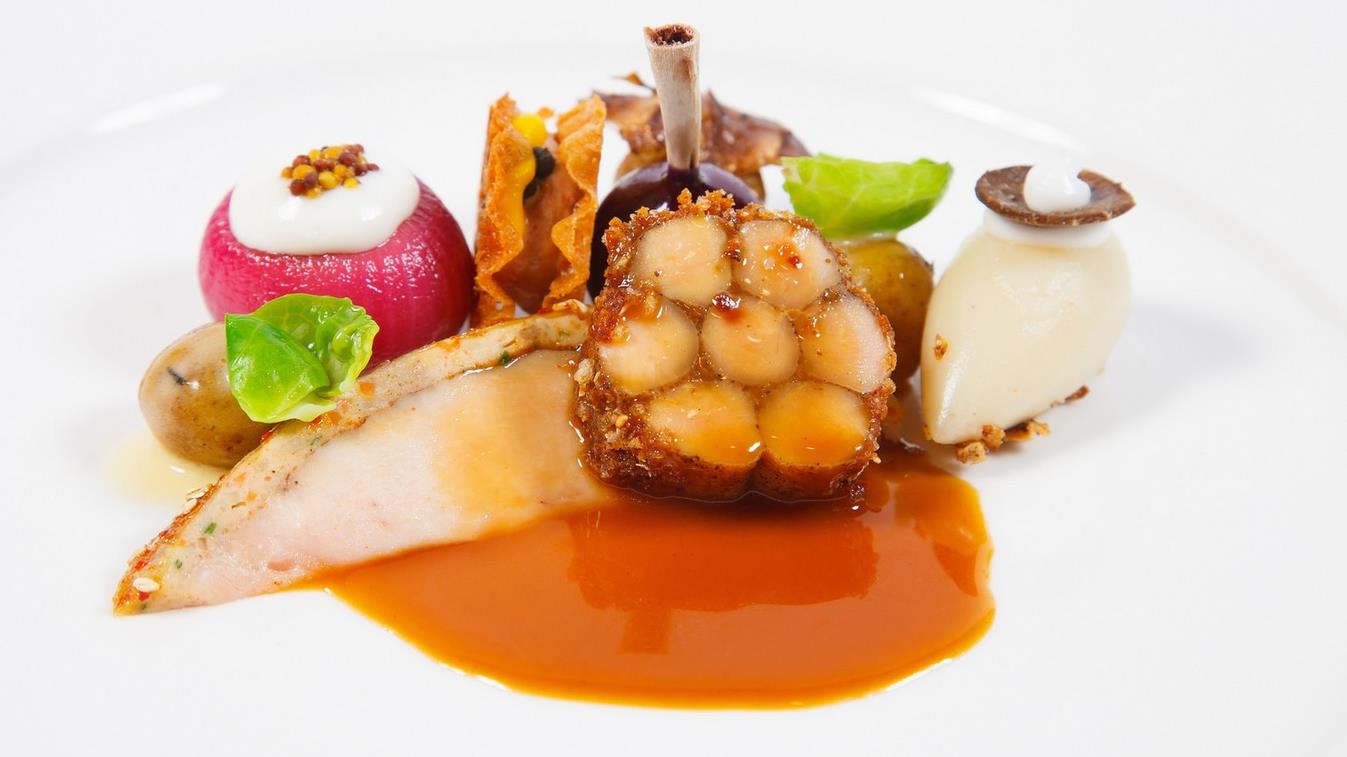 Plaats
Zit regelmatig in de binnenstad maar met name bij bedrijventerreinen en langs de snelweg.

Er is in de meeste gevallen genoeg                                                                 parkeergelegenheid. De binnenstad is                                                         voetgangersgebied. Hiervoor is geen                                                             parkeergelegenheid nodig

Bereikbaarheid is goed
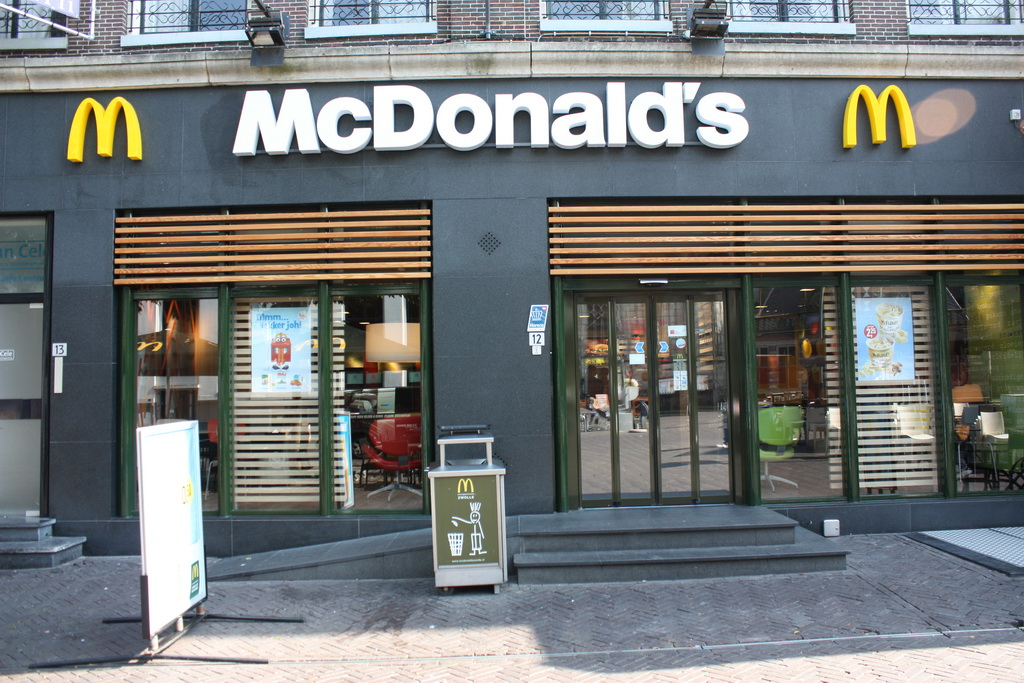 Product
Vaak grote porties fastfood
Veel standaardmenu’s
Standaard gerechten 
Weinig ruimte voor dieetwensen 
Frisdranken 
Eten snel op tafel op tray
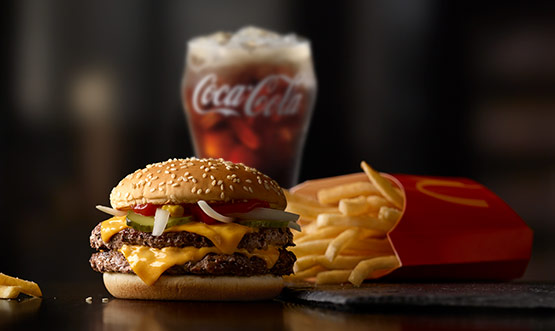 Personeel
Relatief veel personeelop verschilende ‘stations’ Mc Drive, keuken, balie, schoonmaak

Minimale opleiding. Ook zonder horeca opleiding of –ervaring.

Beperkte verantwoordelijkheid.

Minimale gastvrijheid

Lage servicegraad
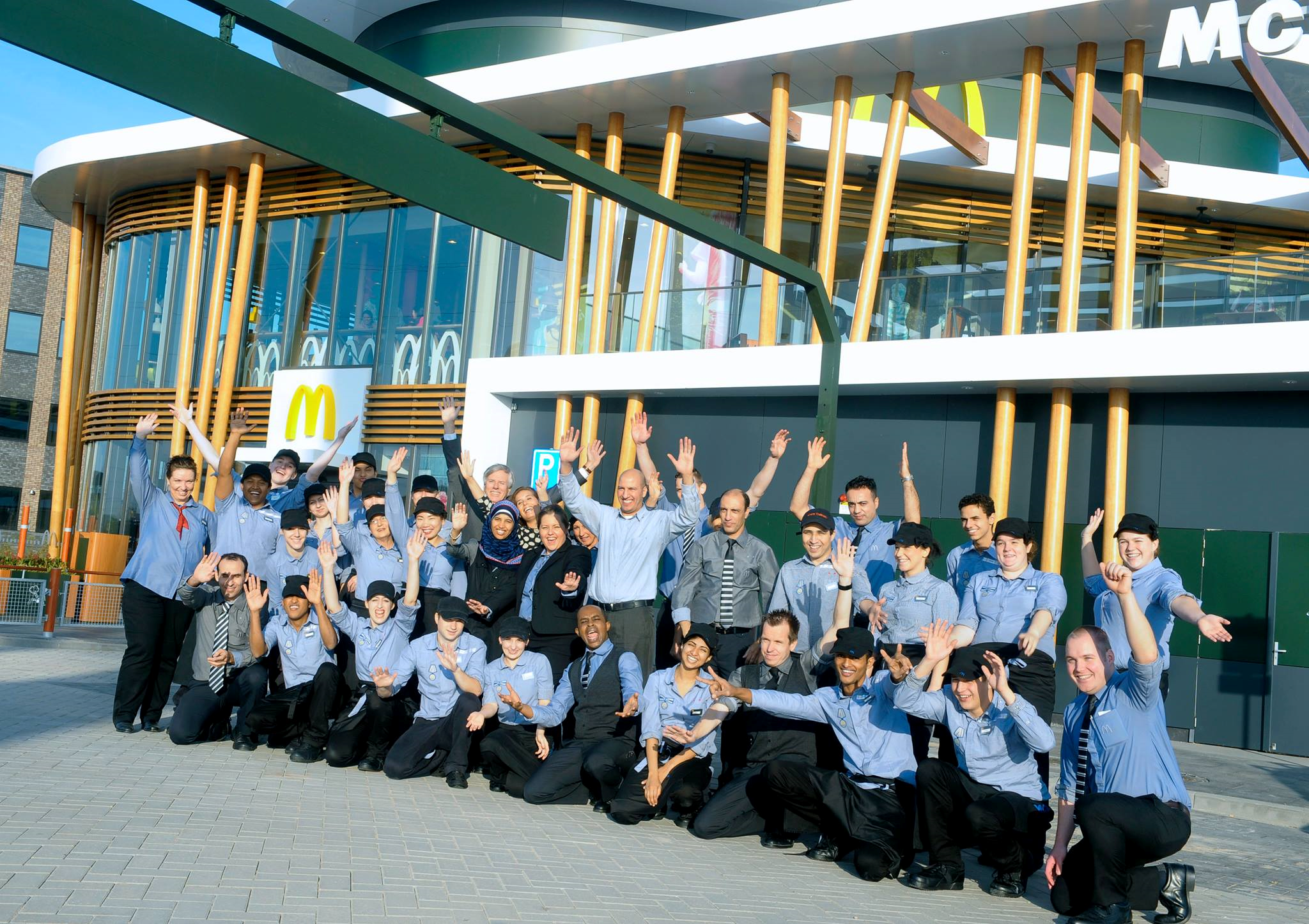 Promotie
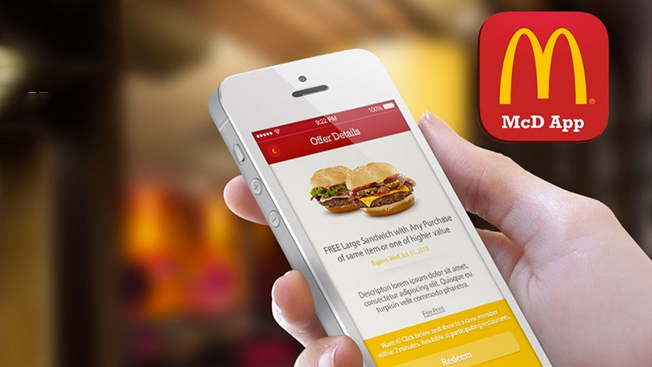 Tv
Tijdschriften
Langs de weg (M)
Facebook
App met kortingen
Website
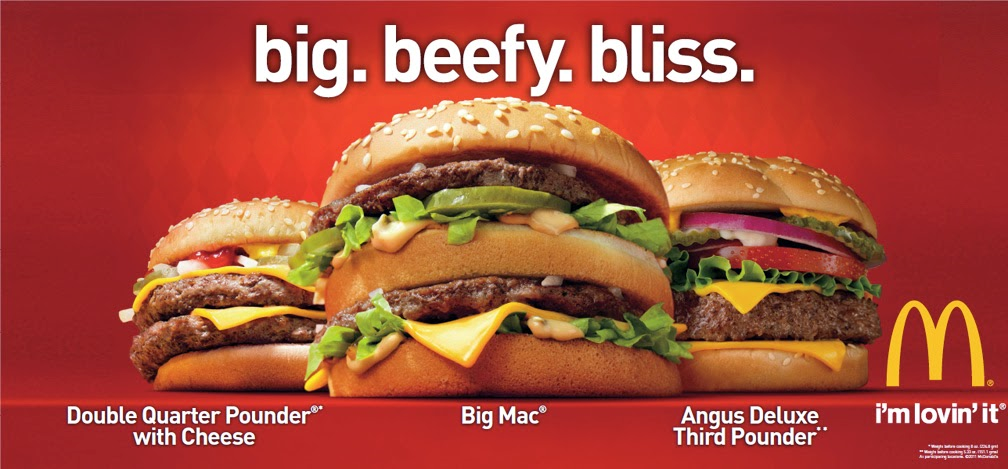 Presentatie
Standaard presentatie wereldwijd (herkenbaarheid)
Herkenbaarheid kleuren en vormen
Bedrijfskleding
Gerechten eenduidig
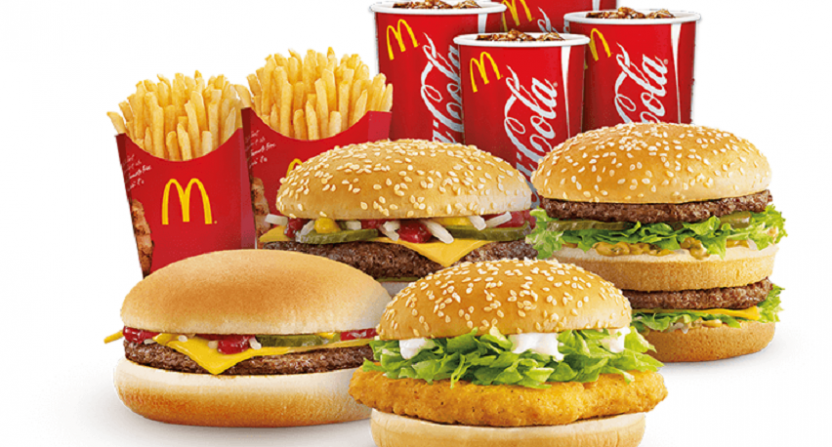 Prijs
Lage prijzen
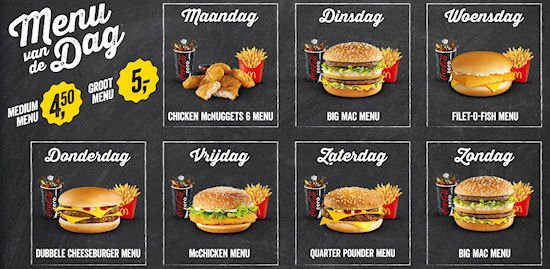